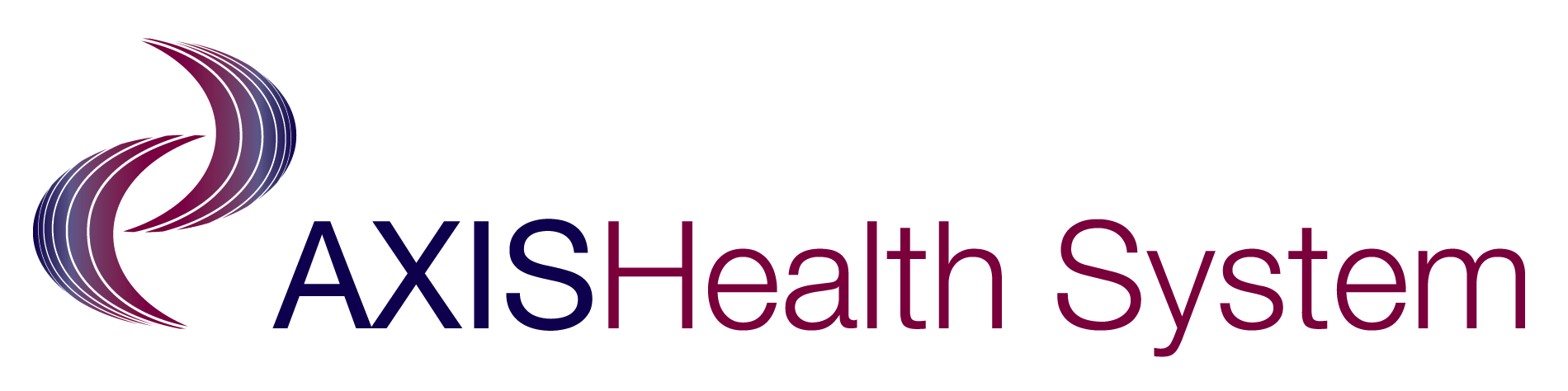 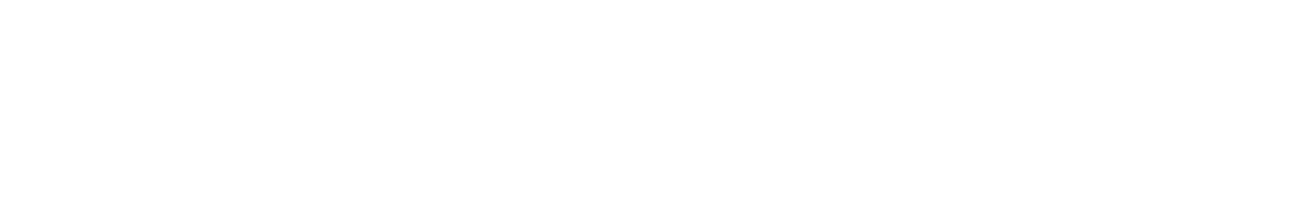 OUR MISSION
Axis Health System will make a meaningful difference in the health of Southwest Colorado residents by integrating all aspects of healthcare and treating the whole person.
Montezuma, Dolores, La Plata, Archuleta, San Juan Counties
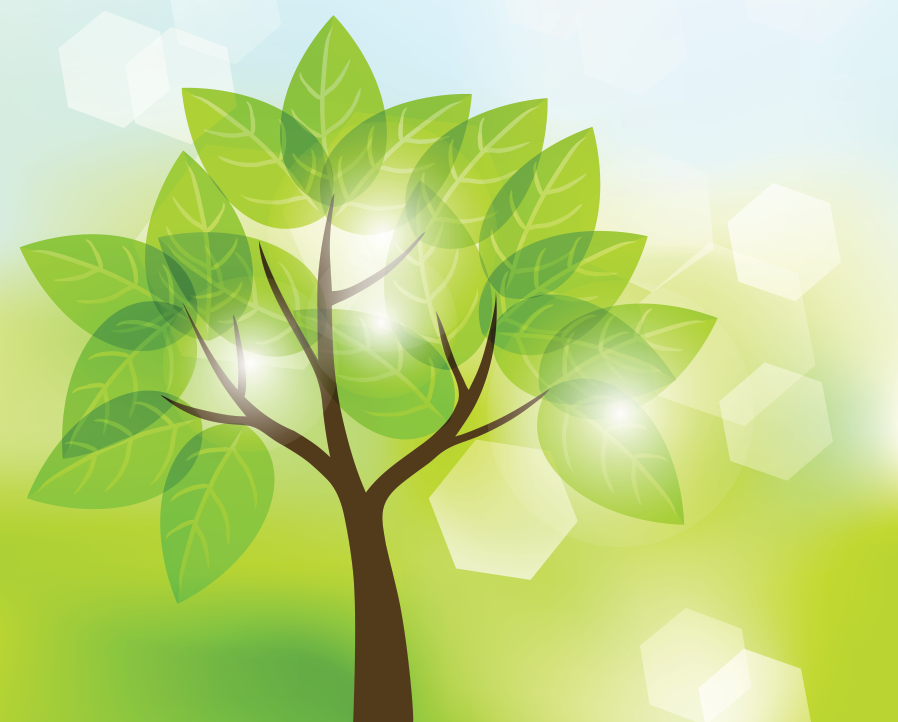 Axis Health System
Crisis care
An innovative healthcare system that provides a continuum of health services
24/7 Crisis Care with a mobile response team for the five counties in Southwest Colorado
OUR AREAS OF FOCUS
Primary care
Behavioral healthcare
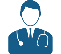 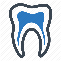 Oral healthcare
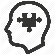 Senior Reach
Mental Health First Aid
School-Based Healthcare
Jail-Based Services
Primary care
Care coordination
Substance use treatment
Detox Unit
Crisis Intervention Teams
Acute Treatment Unit
Healthy lifestyle support
Oral Healthcare
Support for older adults in La Plata County, including referrals and counseling
Therapy
Whole person care including wellness, chronic illness management and immunizations
Healthcare on site at two La Plata County schools in partnership with Durango School District 9-R
Substance-use treatment during incarceration with referral and linkage at discharge
Skill-building classes on how to identify, understand and respond to behavioral health issues
Housing, transportation, referral, vocational support, and health insurance enrollment assistance
Partnership with local law enforcement teaching skills to prevent and de-escalate crisis situations
Brief (up to 24-hour) residential withdrawal management
Short-term, residential crisis stabilization services
Treatment, DUI education and withdrawal management
Nutrition counseling and diabetes education
Dental care and oral hygiene for the whole family
Family, group and individual counseling services for all ages
Psychiatric care
Psychiatric care, including medication management
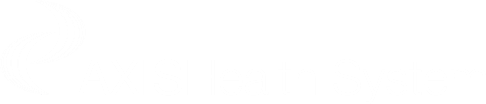 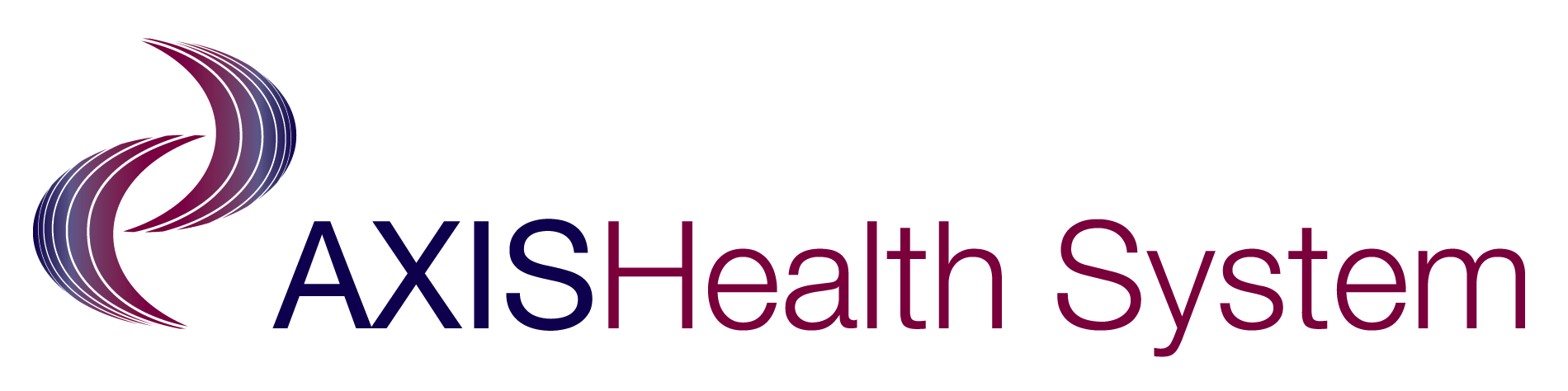 Rooted in community.   Your health…We’re in this together.
AXIShealth.org
The care you need to help you get well and stay well.
CONTINUUM OF CARE
An integrated system of health care that follows a patient through time or through a range of services. 

The goal is to offer more comprehensive patient treatment that cares for the whole person.
How does the integrated healthcare model work?

What is team-based care?

What is the person-centered approach?
Outcome-Driven Measures
Screenings include:

	PHQ-9 (Patient Health Questionnaire)
	AUDIT (Alcohol Use Disorders Identification Test)
	HRQOL (Health-Related Quality of Life)
	Body Mass Index
	Blood Pressure
Why are these important to patient care?

	To track progress and changes in response to treatment provided.

	To adjust treatment interventions that meet patients where they are.

	To provide information to patients about their care.
Outpatient Behavioral Health Services in La Plata County
Mental Health Outpatient

Substance Use Disorders

Jail Based Health Services

Jail Transitions

Senior Reach

Vocational Rehabilitation Services

Integrated Healthcare @ La Plata Integrated Healthcare

School-Based Health Centers

School Mental Health Specialist
EVIDENCE-BASED PROGRAMMING
Dialectical Behavior Therapy

Trauma-Focused CBT

Motivational Interviewing

Integrated Dual Disorder Treatment

Strategies for Self-Improvement and Change
New Program Directions
Adolescent Substance Use Disorders: 	Marijuana Brief Intervention	Matrix Model (CBT)Zero Suicide Initiative:	Collaborative Assessment & Management of Suicidality	Applied Suicide Intervention Skills Training
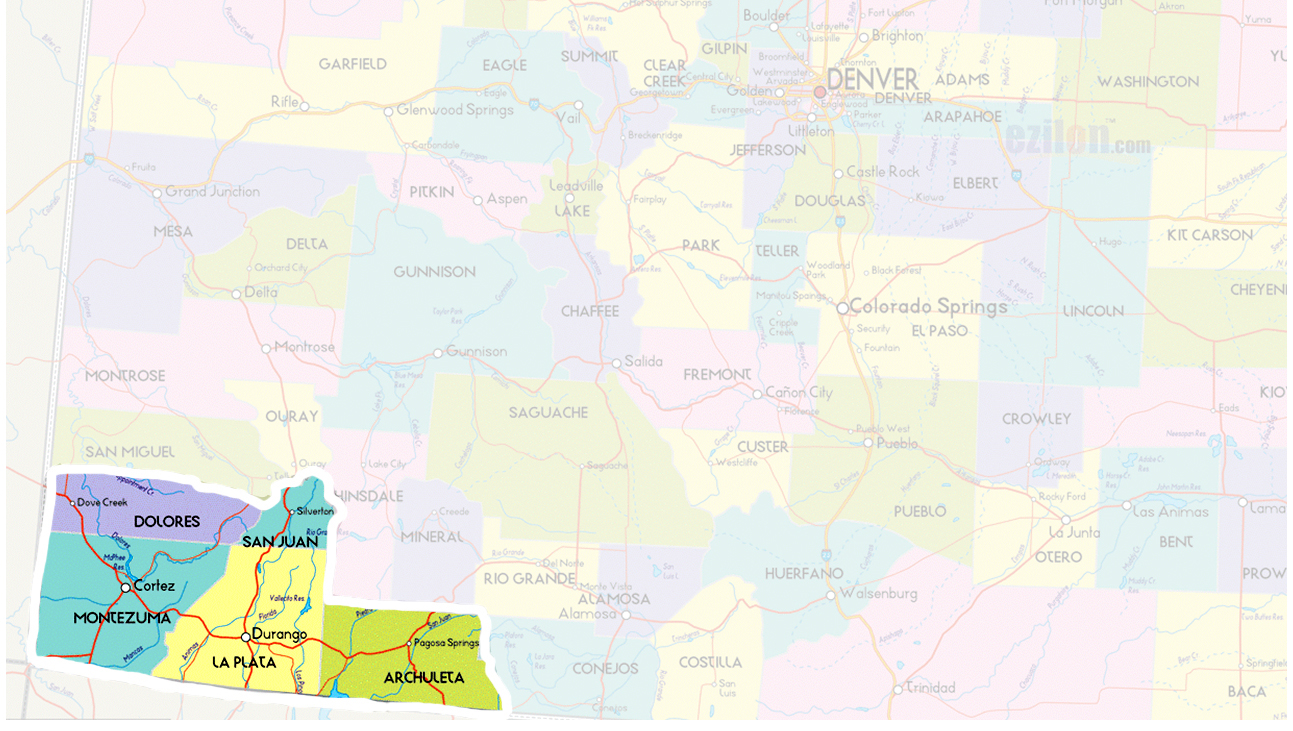 Axis Health System
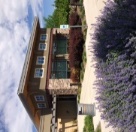 In FY 2017, we served 9,442 patients in five counties across Southwest Colorado.
Corporate Office
185 SUTTLE ST., DURANGO
Administrative offices
OUR LOCATIONS
School-Based Integrated Healthcare at Durango High School
2390 MAIN AVENUE, DURANGO
Clinic located on site at school for 
La Plata County students
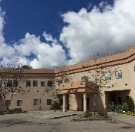 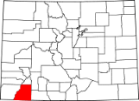 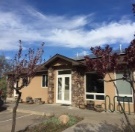 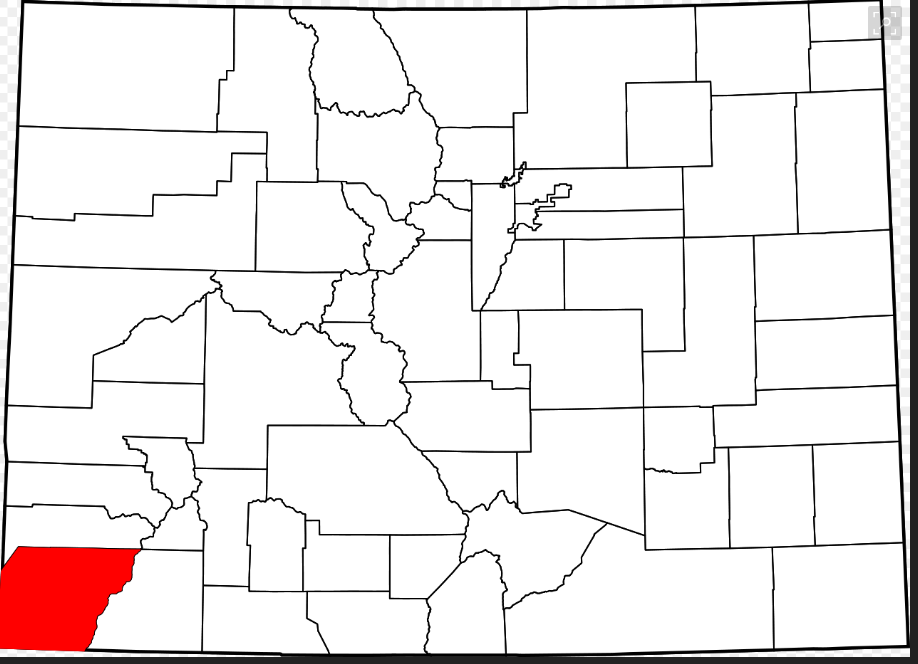 La Plata County
Montezuma County
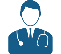 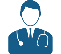 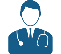 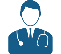 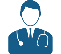 Columbine Behavioral Healthcare
5,300+ patients served
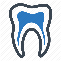 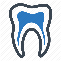 2,400+ patients served
Archuleta County
281 SAWYER DRIVE, SUITE 100, DURANGO
Community Mental Health Center provides mental health and substance use treatment
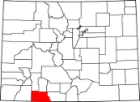 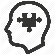 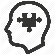 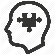 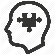 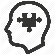 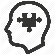 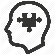 School-Based Integrated Healthcare at Florida Mesa Elementary School
600+ patients served
1,000+ patients served in Dolores, San Juan & other counties.
216 HIGHWAY 172, DURANGO
Clinic located on site at school for 
La Plata County students
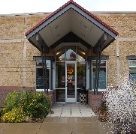 Crossroads at Grandview
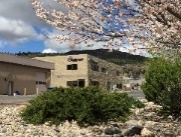 1125 THREE SPRINGS BLVD., DURANGO
Acute Treatment Unit, Detox Unit and Regional Crisis response
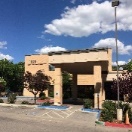 Cortez Integrated Healthcare
691 EAST EMPIRE STREET, CORTEZ
Community Health Center providing primary care, behavioral healthcare and oral healthcare referrals
La Plata Integrated Healthcare
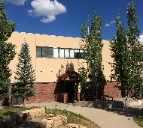 1970 EAST THIRD AVE., DURANGO
Community Health Center providing primary care, behavioral healthcare, oral hygiene and oral health referrals
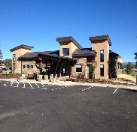 Archuleta Integrated Healthcare
52 VILLAGE DRIVE, PAGOSA SPRINGS
Offering primary care, behavioral healthcare and oral healthcare referrals
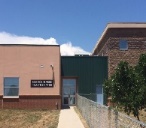 Axis Health System Oral Health Clinic
2530 COLORADO AVENUE, SUITE A, DURANGO
Community Health Center providing preventive and restorative oral healthcare
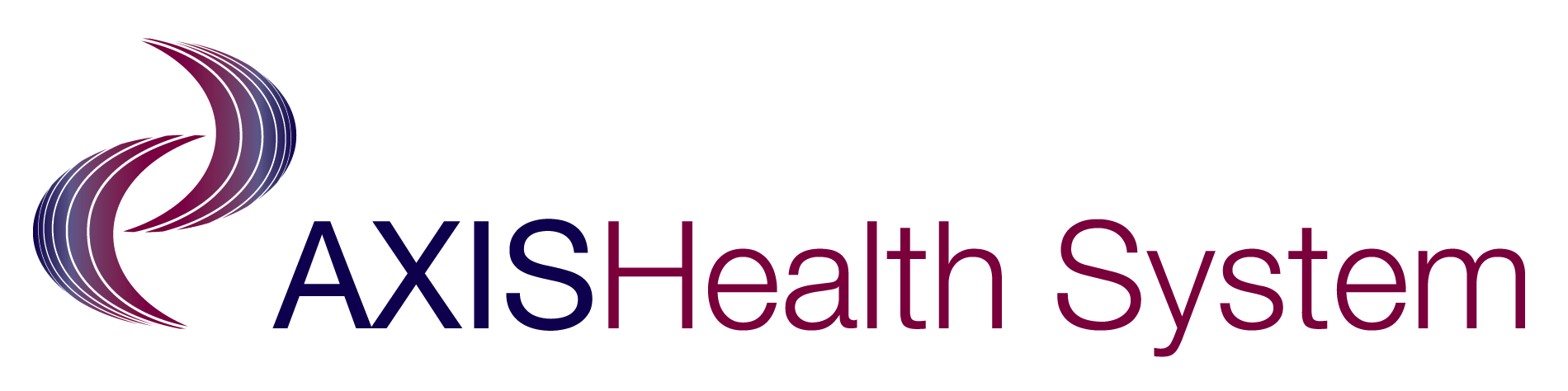